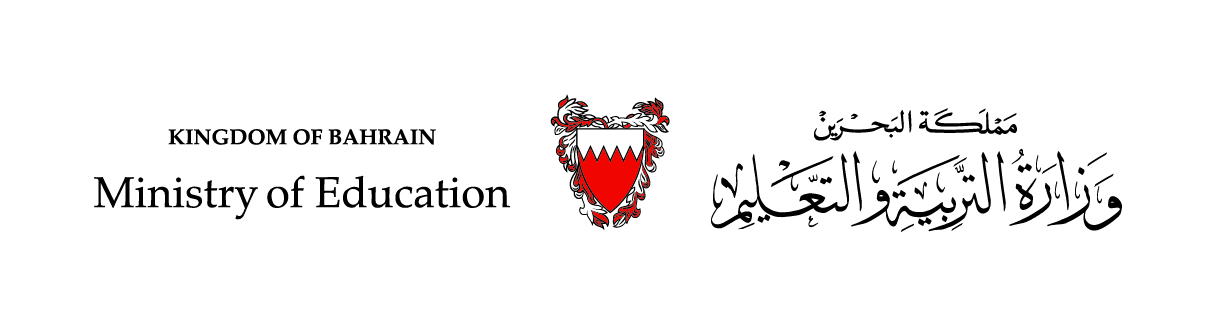 الدَّرْسُ 29
الْحَلَقَةُ الْأَولَى، اللُّغَة الْعَرَبِيَّة، الصّفُّ الثّاني الإِبتدائيّ
الصّفحة 59
أَحْلُمُ
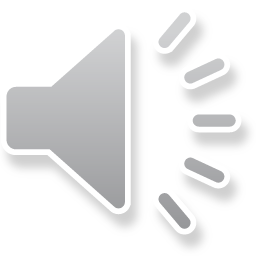 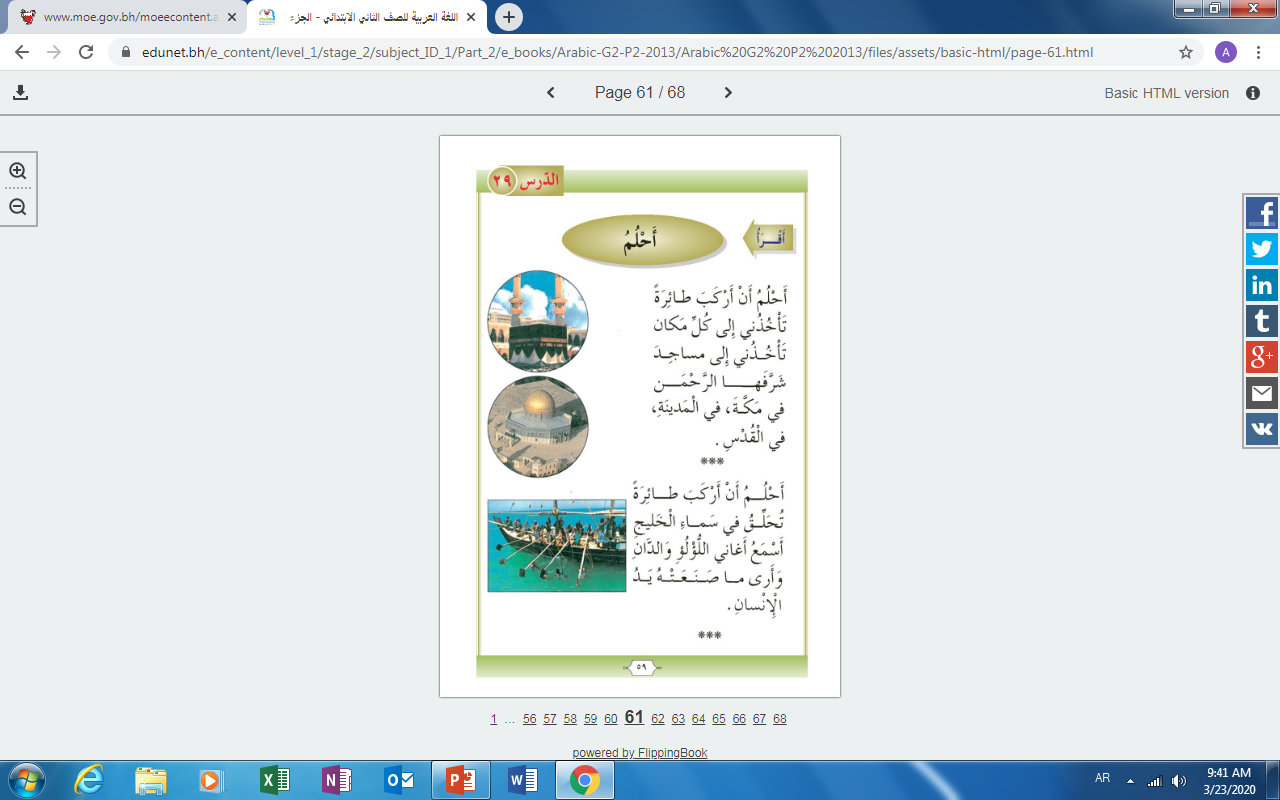 هَيَّا نَقرَأُ
أَحْلُمُ أَنْ أَرْكَبَ طائِرَةً 
تَأْخُذُني إِلى كُلِّ مَكانٍ
تَأْخُذُني إِلى مساجِدَ
شَرَّفَها الرَّحْمَنُ
في مَكَّةَ، في الْمَدينَةِ، في الْقُدْسِ.
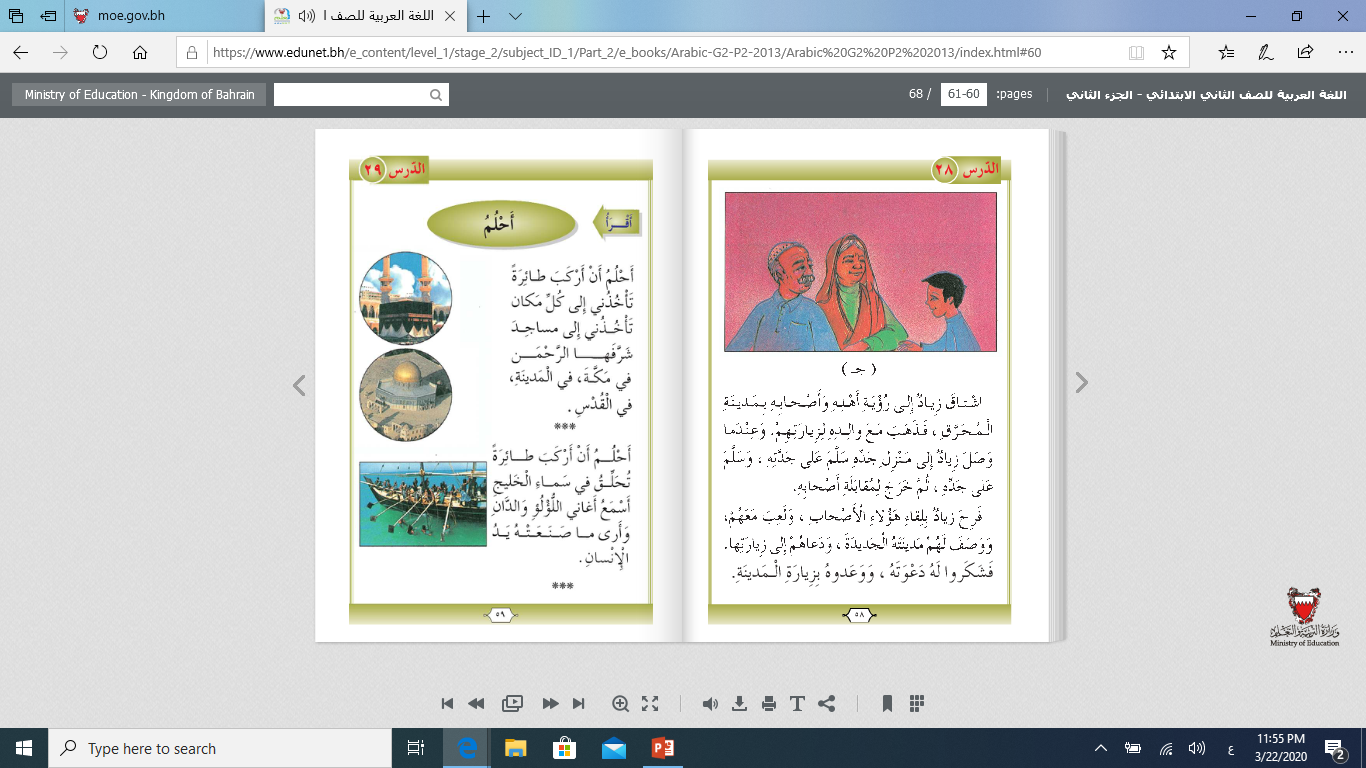 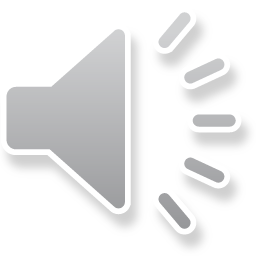 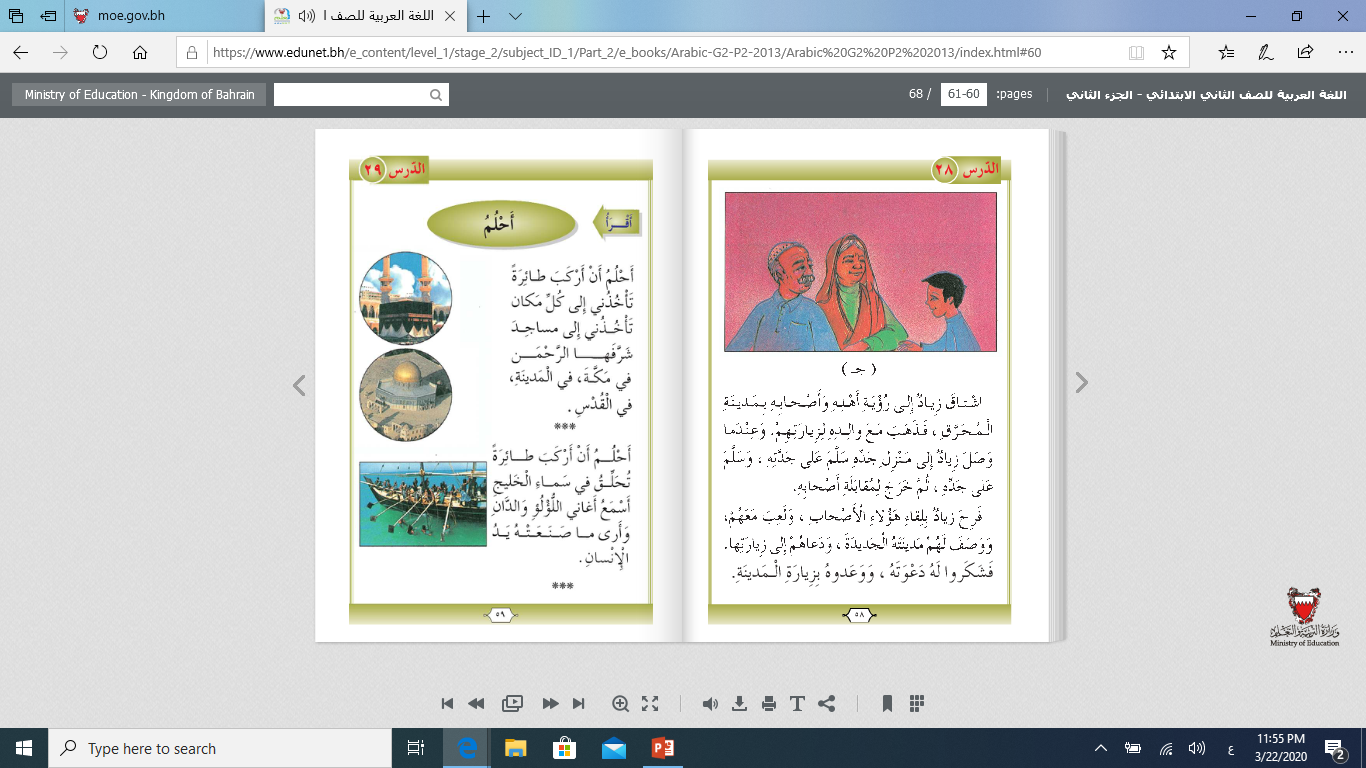 أَحْلُمُ أَنْ أَرْكَبَ طائِرَةً
تُحَلِّقُ في سَماءِ الْخَليجِ
أَسْمَعُ أَغاني اللُّؤْلُؤِ وَالدَّانِ
وَأَرى ما صَنَعَتْهُ يَدُ الْإِنْسانِ.
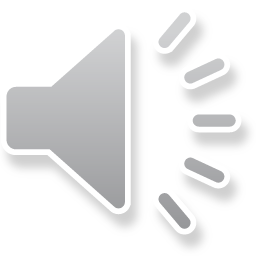 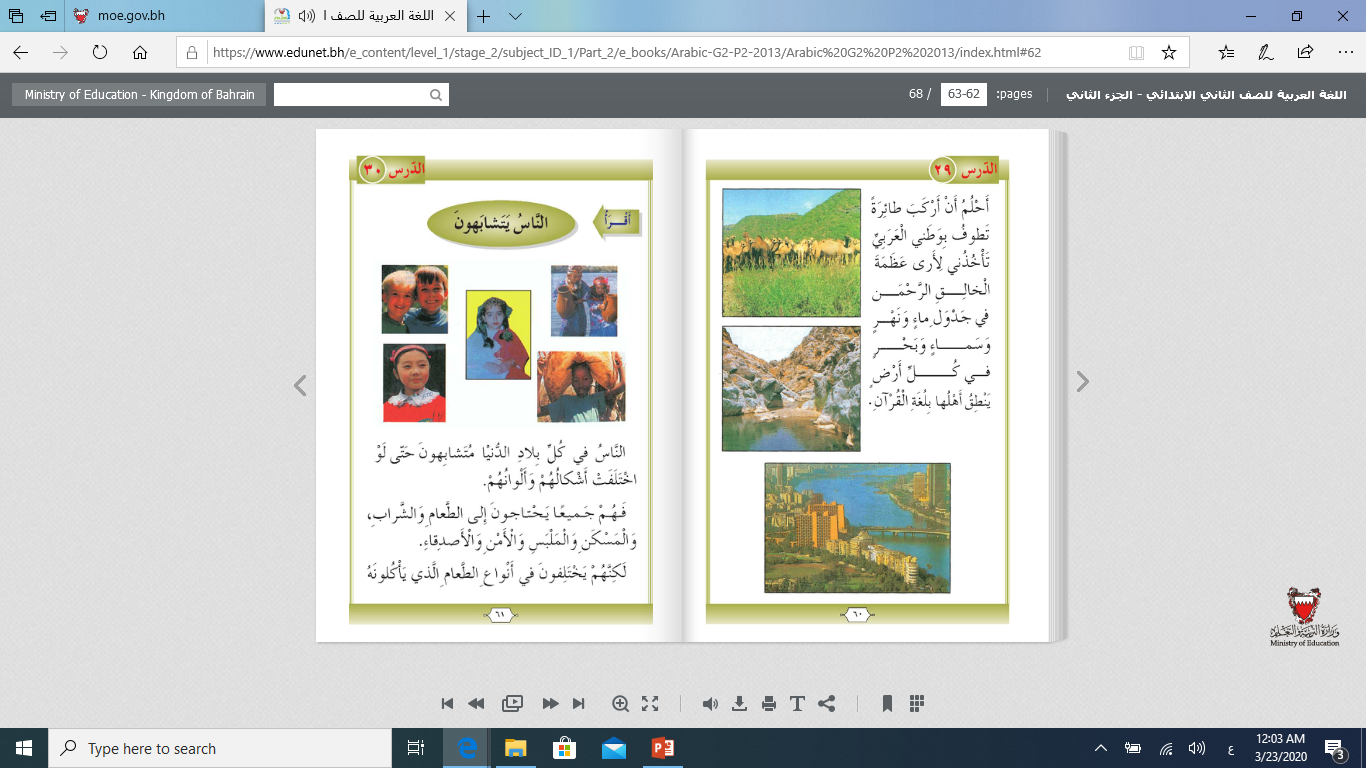 أَحْلُمُ أَنْ أَرْكَبَ طائِرَةً
تَطوفُ بِوَطَني الْعَرَبِيِّ
تَأْخُذُني لِأَرى عَظَمَةَ 
الْخالِقِ الرَّحْمَنِ
في جَدْوَلِ ماءٍ وَنَهْرٍ
وَسَماءٍ وَبَحْرٍ 
في كُلِّ أَرْضٍ 
يَنْطِقُ أَهْلُها بِلُغَةِ الْقُرآنِ.
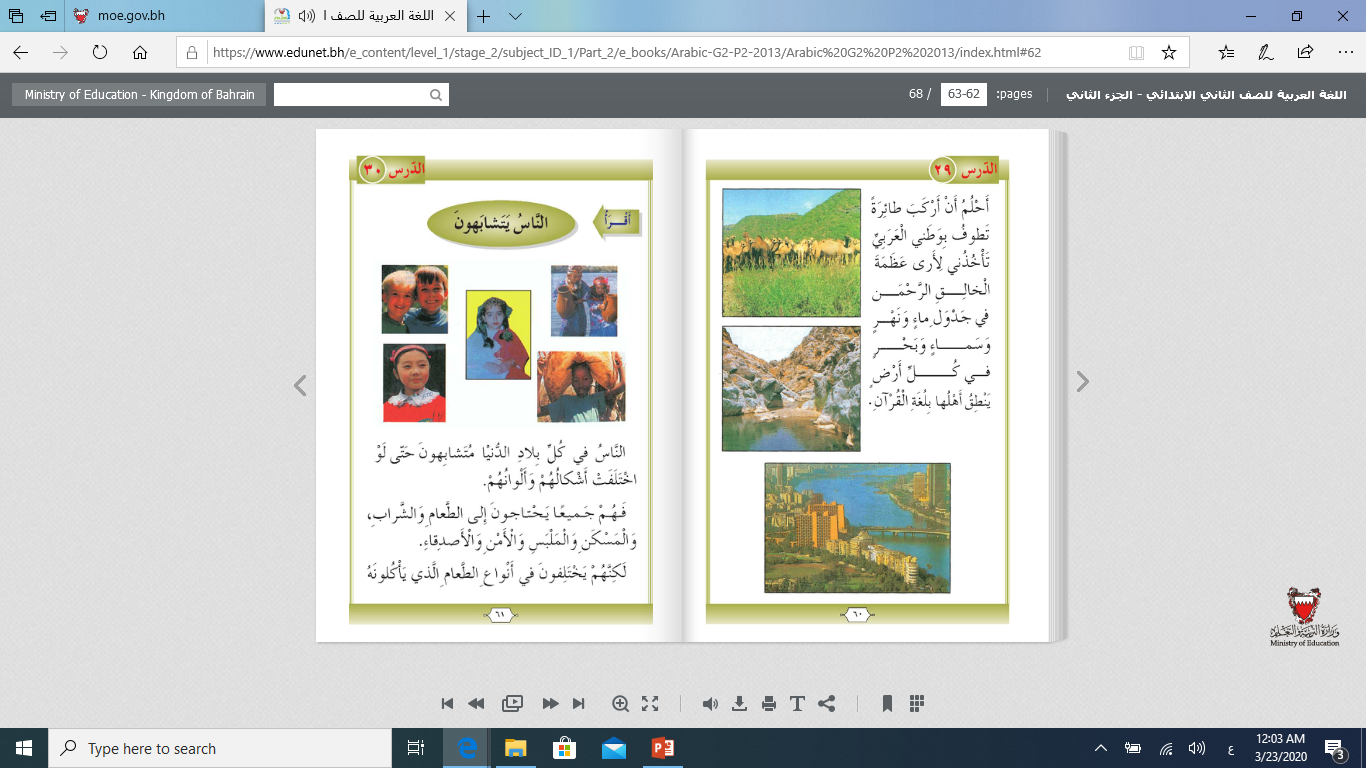 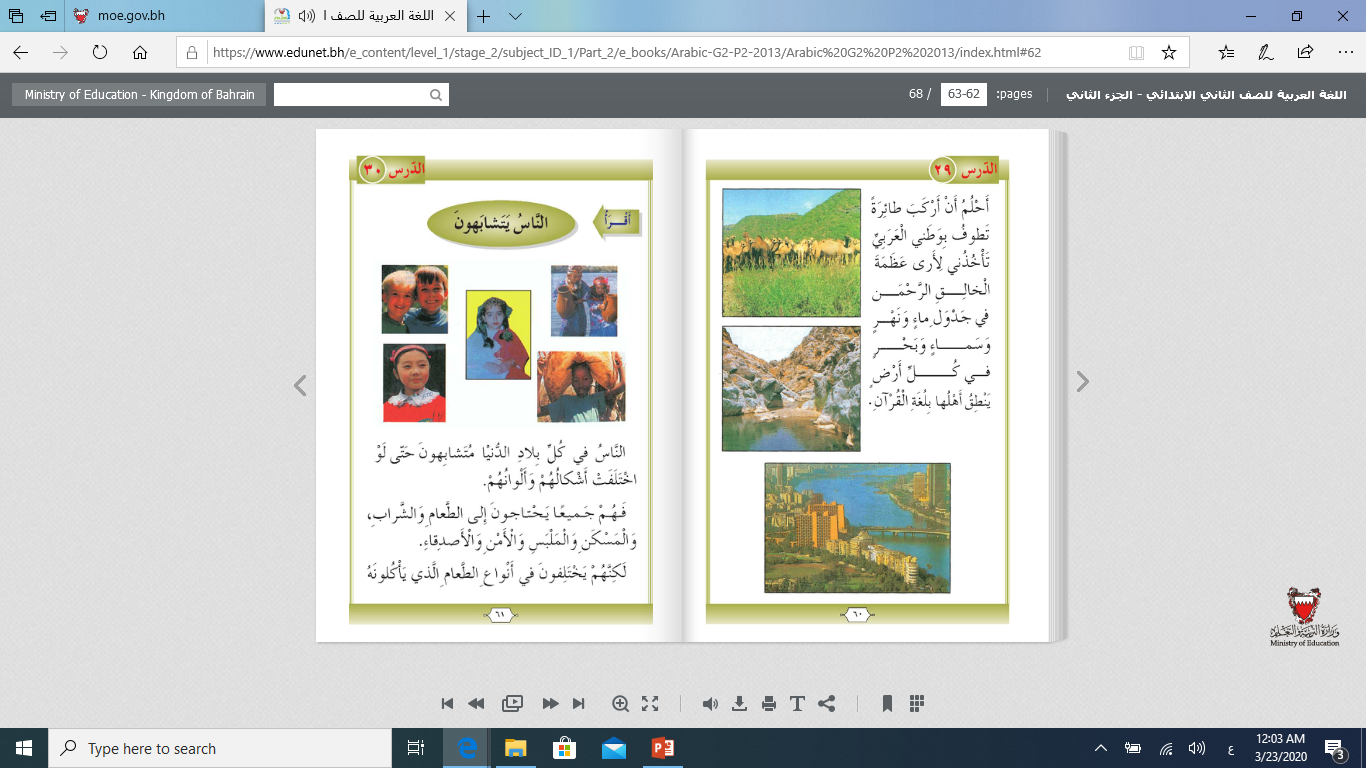 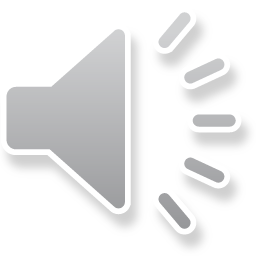 هَيَّا نَتَعَلَّمُ مِنْ قَامُوس الْكَلِمَات:
يَتَكلَّمُ
تَدورُ حَوْلَ.
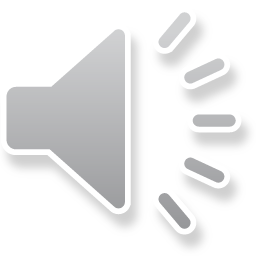 (الْأَقْصى – الْحَرام – النَّبَوي)
أَشْهَرُ الْمَساجِدِ الْإِسْلامِيِّةِ:
* الْمَسْجِدُ         في مَكَّةَ الْمُكَرَّمَةِ.
الْحَرام
النَّبَوي
* الْمَسْجِدُ         في الْمَدينةِ الْمُنَوَّرَةِ.
* الْمَسجِدُ          في الْقُدْسِ.
الْأَقْصى
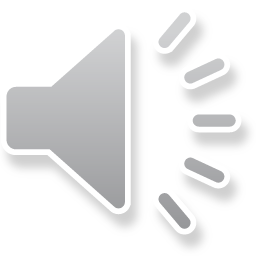 أُكْمِلُ كَما في الْمِثالِ:
* أَحْلُمُ أَنْ أَرْكَبَ طائِرَةً.
* أَحْلُمُ أَنْ              .
أُصْبِحَ طَبيبًا
* أَحْلُمُ أَن                .
أَزورَ الْفَضاءِ
وفَّقَكَ الله
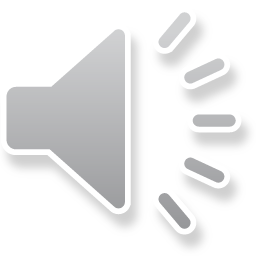